SMART CITIES
SYEDA HASSANY & GILLIAN SZETO
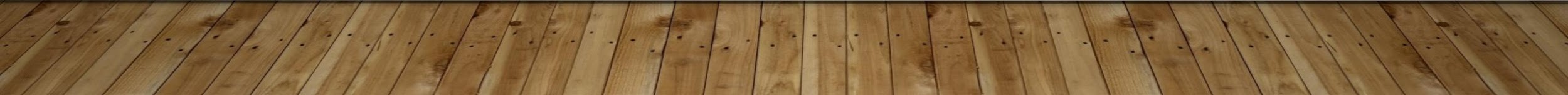 [Speaker Notes: https://newsroom.intel.com/wp-content/uploads/sites/11/2018/03/smart-cities-whats-in-it-for-citizens.pdf]
HOW DO YOU DEFINE A SMART CITY?
DEFINITION OF A “SMART” CITY
“A smart city is simply the extensive use of the most current technology to substantially enhance residents’ quality of life, improve the efficiency of the city, and grow the local economy, through participatory governance”







(Nam & Pardo, 2011)
[Speaker Notes: such as through the use of connected devices and data]
SMART CITIES AROUND THE WORLD
NEW YORK 
BARCELONA
DUBAI 
HONG KONG
[Speaker Notes: we are not experts
we just wanted to share some of what we learned while researching in whatever time we could find outside of preparing for co-design
These are the cities we focused on]
NEW YORK
New York City has been ranked as the smartest city in the world in the “IESE Cities in Motion Index 2016”
Often used as an exemplar for other smart cities like Singapore
Not much is published on the criticisms
[Speaker Notes: New York City is a smart city not because it has achieved ubiquitous connectivity or real-time measurement of all its operations, but because it uses data and technology to solve urban problems rather than merely observe them. Unless they produce actionable insights, these technologies do little more than make the city networked, not “smart.”

https://www.baharash.com/why-new-york-is-smartest-city-in-world/
https://smartcitiesny.com/
https://www.techrepublic.com/article/how-new-york-city-plans-to-become-a-smart-city-leader/
https://www.smartresilient.com/smart-cities-new-york-2018-recap
https://www.theatlantic.com/technology/archive/2018/02/stupid-cities/553052/
https://www.smartcitiesdive.com/news/smart-cities-new-york-2018/523455/
https://www.clc.gov.sg/docs/default-source/commentaries/lessons-from-new-york-for-singapore-smart-nation-journey.pdf]
AREAS OF OPPORTUNITY
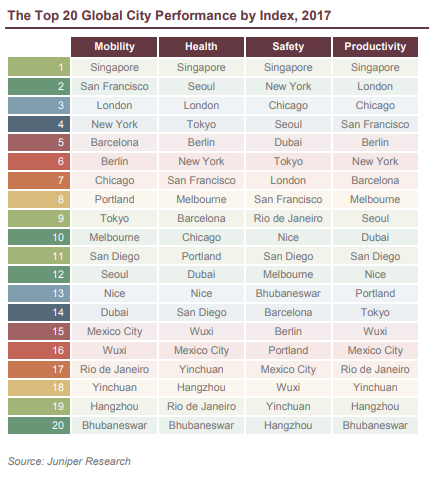 Traffic
The Environment
Entrepreneurship
Operational Excellence Program
public-private partnership
Feedback
Housing
Child care
[Speaker Notes: Traffic: Midtown in Motion, LinkNYC, Vision Zero
MiM: Advanced solid-state traffic controllers and real time information are helping its department of transportation to control traffic → sensors, cameras EZ pass readers
LinkNYC: which will provide ultra-high speed free Wi-Fi. The initiative is called LinkNYC and it will provide free domestic phone calls, as well as free cell phone charging stations.
Vis0: eliminating deaths and serious injury from traffic crashes

Environment: Accelerated conservation and efficiency program, community air survey, print smart
	Conservation: This smart initiative looks at installing Vacancy Sensors across 90 schools, saving 3,000 metric tons of CO2 as well as over $2 million per year.
	Air: Approximately 100 air pollutant monitors have been installed in New York as part of the “Community Air Survey” initiative.
	Print: The objective is to reduce the number of printing devices which has so far resulted in a 71% reduction of greenhouse gas emissions associated with printing as well as savings of $1.7 million.

Entrepreneurship: women in business
	Women: aiming to connect 5,000 women to free training and business services. The objective is to expand women entrepreneurship, with a special focus on underserved women and communities

Operational excellence program: PPP on procurement, tech, workforce, materials for budget saving
	which is a public-private partnership to address procurement, technology, workforce, materials and revenue strategies for achieving substantial budget savings.

Feedback: short cycle evaluation challenge, IdeaScale Pilot, vision zero
	Short Cycle: aims to make the evaluation cycle of technology tools used in education more efficient.
IdeaScale:  to allow residents from different communities to communicate their concerns directly with the precinct commander

Housing: MyNYCHA
	Mobile application to allow public housing residents to manage their housing services via their smartphone and tablets

Child Care: Child care connect
	which allows parents to review and compare the quality of each day care centre.




https://www.baharash.com/why-new-york-is-smartest-city-in-world/]
AREAS FOR IMPROVEMENT
Inclusion is essential
Not all about tech
Smart Citizens
Public and Private sector partnerships
City lead innovation
Data Transparency
[Speaker Notes: Key takeaways from the Smart Cities New York conference at Pier 36 in May 2018.

Inclusion:Government leaders said engaging with people from diverse backgrounds is crucial, especially considering the differences between urban and rural areas and between different regions of the same country.

Tech:
 “The goal is not technology,” Emanuel said. “Technology enhances what you’re trying to get towards, but technology is a means, not an end.”

Citizens:
Rather than introducing a raft of new technology to become smarter and more innovative, numerous speakers said the key to becoming a smart city lies in education and giving every resident the opportunity to learn and improve their lives.

PPP:
Within that spirit of cooperation, private and public-sector leaders said governments and their agencies should be more deliberate about working with private businesses, which often can innovate more quickly and deliver services more cheaply
example: Uber and Lyft have become integral to getting people around in cities, in addition to the existing public transportation agencies

City Lead:
cities must lead on issues, such as fighting climate change, the opioid crisis and preserving net neutrality, as the federal government appears to have stepped away from a leadership role. 

Takeaways from NYC for singapore:
USING TECHNOLOGY TO IMPROVE CITY SERVICES
DATA TRANSPARENCY TO BUILD TRUST

https://www.smartcitiesdive.com/news/smart-cities-new-york-2018/523455/]
BARCELONA
[Speaker Notes: Over the past 30 years, Barcelona has prioritized development of technological infrastructure. In particular, following the Barcelona 2.0 model framework and local elections in 2007, it implemented several projects, including Barcelona WiFi (a service allowing citizens to connect to the Internet through WiFi access points) and the WiFi mesh network (a municipal network for ubiquitous services). In 2011, it further invested in physical and technological infrastructure. The projects under the 22@ umbrella regarding urban transformation and urban innovation motivated development of a modern network of energy, telecommunications, district heating, and pneumatic garbage-collection systems.

Other economic factors also made it particularly competitive, including an entrepreneurial culture and promotion of technology-based economic activities in specific districts. 

http://lameva.barcelona.cat/bcnmetropolis/en/author/redaccio/
http://www.barcinno.com/smart-city-barcelona/
https://cacm.acm.org/magazines/2018/4/226370-building-a-smart-city/fulltext
http://www.sentilo.io/xwiki/bin/view/Sentilo.Community/FAQs
https://github.com/sentilo/sentilo]
BARCELONA AS A SMART CITY
A 2015 publication by Juniper Research ranked Barcelona smartest city in the world. 

Government partnering with multi-national companies and facilitating partnerships between the public and private sector to advance innovation and improve economy (i.e smart city campus) 

Supporting startups to develop services for the public ( i.e City Bikes & ApparkB)

Adopted ioT technology to enable communication between infrastructures
[Speaker Notes: Barcelona was ranked as the smartest city in the world for having  combination of smart capabilities smart grids, smart lighting, smart traffic and also social cohesion and technological capabilities and a strong focus on creating a collaborative environment for businesses to thrive. 

Economic ups and down - Barcelona’s economy has been through many ups and downs, and various changes have been made to their vision of a smart city - they went from an e-governance initiative which was meant to provide government services in a more flexible and efficient manner to a city that was innovative, inclusive, self-sufficient and community focused. Technology was central, but used to address  socio economic issues and improve quality of life. 

So the government has taken on an active role in making Barcelona a smart city, they have adopted the digital technology themselves in their everyday affairs.
The government has developed partnerships with various international- companies and done a good job of marketing their initiatives, they have also developed strong relations with other cities with the Autonomous government of Catalonia that Barcelona is a part of, and have received investments for their projects. 
One of these projects is the Smart city campus - campus will house corporations, universities, researchers, innovators and entrepreneurs to advance smart technology solutions/innovations - think tank of people with different abilities to advance smart technology in Barcelona. 

PPP-  worked hard to create partnerships between public and private sector to advance smart innovation and boost their economy. They have also provided financial support to startups and provided tools like open data to encourage them to develop functionalities to share with the public. And these include apps that help people find available bikes in the bike share program or find parking and pay online (City Bikes & ApparkB).


              IoT technology trash can report data in real time so that waste collection services can know exactly when to collect the waste. this improves efficiency with which services are provided,   and ensures optimal use of resources.]
AREAS FOR IMPROVEMENT
Top- down approach - City council led initiatives in smart city development
 
Public not consulted or educated about smart city initiatives 

Gentrification and displacement of low-middle income families
[Speaker Notes: Script: The city council led the smart city initiative, established their definition of a smart city and made all the decisions regarding city planning. The general public was not consulted and or educated about smart cities, and many did not understand what a smart city is therefore did not participate in these areas. 
governance model includes local/regional stakeholders such as businesses, research centres and  universities, in  defining and implementation of their strategy, there is no room for participation from everyday citizens and learning from them what kind of city they want to live in. 

Although Barcelona had made significant economic gains and increased its GDP, the project initiatives were criticized for having a socially negative impact as they gentrification and displacement of  pre-existing low-to middle income citizens who could not afford the the high costs of housing.



NOTES:Smart-city marketing - lack real strategy. 

 Barceolna is considered one of the most advanced cities in the world, and is often considered for other countries to follow. 
Although successful today Barcelona’s economy faced many ups and downs, with a major economic collapse in the 1980s leadings to unemployment and stagnation. Over the past 30 years Barcelona has reinvented itself. 

Regarding governance, Barcelona involved several local and regional stakeholders in the definition and implementation of its smart-city strategy, particularly businesses and universities. Indeed, public-private partnerships and collaboration with other public administrations proved highly effective in the implementation of the various local programs, though each such program has been managed differently. In the case of Barcelona, a lot of support/cooperation thus came from the Autonomous Government of Catalonia, particularly in relation to wider projects that included other areas in Catalonia, in addition to Barcelona. Cooperation with other cities in Spain, along with European Union support, was also important.


The City Council thus established this definition of a smart city: "a self-sufficient city of productive neighborhoods at human speed, inside a hyper-connected zero emissions metropolitan area." Technology and built infrastructure, economy, people and communities, and natural environment were key components in this characterization.

Barcelona's aim was twofold: use new technologies to foster economic growth and improve the well-being of its citizens. The strategy to achieve it included international positioning, international cooperation, and 22 smart local programs implemented primarily by public-private partnerships


In terms of general results, Ferrer6 reported €85 million of added GDP impact in 2014, as well as 21,600 jobs, of which 1,870 were the direct result of smart-city programs. The City Council invested €53.7 million in smart projects in 2014; in return, for each invested euro from the municipal budget, an additional €0.53 euros were invested by third parties, including private businesses. As reported by Ferrer,6 the projects added €43 million to the city's economic activity between 2011 and 2014. The smart-city projects were also expected at the time to save 9,700 tons of CO2 and 600,000 liters of water consumption annually.6 Galvadà and Ribera9 were more skeptical of such projections, arguing that most of the initiatives did not make a clear contribution to environmental sustainability and lacked bottom-up approaches involving people and communities. They also argued that specific projects aimed at making the economy more dynamic had a socially negative impact, because they favored the concentration of talent and an influx of new types of residents in certain districts while displacing people already there, mostly of low-middle socioeconomic status who were vulnerable to increased costs for housing.

Barcelona is still viewed worldwide as a leading smart city, with several studies ranking it among the smartest in Spain, Europe, and internationally. Additionally, in March 2014, the European Commission awarded it the European Capital of Innovation, or "iCapital," prize for introducing new technologies to stay better connected to citizens (http://ec.europa.eu/research/prizes/icapital/index.cfm?pg=2014). This recognition helped make Barcelona the "Mobile World Capital" through 2023. Meanwhile, the United Nations established its international office for urban resilience in Barcelona and, along with IESE Business School, the Center of Excellence for PPP [public-private partnerships] in Smart Cities. And the World Bank identified Barcelona as a knowledge hub for exploring the use of ICT in city management.

Regarding governance, Barcelona involved several local and regional stakeholders in the definition and implementation of its smart-city strategy, particularly businesses and universities. Indeed, public-private partnerships and collaboration with other public administrations proved highly effective in the implementation of the various local programs, though each such program has been managed differently. In the case of Barcelona, a lot of support/cooperation thus came from the Autonomous Government of Catalonia, particularly in relation to wider projects that included other areas in Catalonia, in addition to Barcelona. Cooperation with other cities in Spain, along with European Union support, was also important.

Even under Mayor Trias, Barcelona had rarely implemented projects that required the participation of individuals and groups or communities. Generally speaking, there was a lack of bottom-up approaches. The failed electronic consultation on the 2010 transformation of Diagonal Avenue, the city's main street, forced the City Council to be cautious regarding any citizen participation. Additionally, citizens were not aware what it means to develop a smart city, with many not knowing what a smart city even is, thus further inhibiting their participation.]
DUBAI
[Speaker Notes: https://smartdubai.ae/en/Strategy/Vision/Pages/default.aspx
https://www.baharash.com/dubaui-smart-city/

impact of tech on assembly of people -]
HOW IS DUBAI BECOMING SMART?
Launched many initiatives and integrated technologies into infrastructure 

A collaborative, efficient and intelligent ecosystem of networks and services 

3 Ps ( Private, Public & Partnership) model 

Investing in new smart projects, and providing opportunities for designers to test new technology in the built environment
[Speaker Notes: Dubai is in the process of becoming a smart city and their main goal is to make its people the happiest people in the world. To do this they have integrated technologies such as Information Communication Technologies and Internet of Things (ioT) into their hard and soft infrastructure to create an efficient, intelligent and collaborative ecosystem of networks and services 

The backbone if their model is the PPP model which will facilitate partnerships between public and private sector which they hope will expedite the transformation of dubai into a smart destination]
WHY MAKE DUBAI A SMART CITY?
Growing urban population and climate changes poses a challenge for improving quality of life of citizens and reduce impact on environment 

Ranked as having the highest annual carbon dioxide emissions per capita 

Hosting the World 2020 Expo and expecting 45 million people by 2021
[Speaker Notes: Dubai is considered to be the most cosmopolitan city in the world with a large urban population of 2.7 mill people. With the constantly growing urban pop and climate changes Dubai has been faced with the challenge to improve qoL of its citizens while also reducing their impact on the environment. Recent stats show that Dubai has the highest CO2 emissions annually. They hope that with these initiatives they can reduce their carbon emissions by 144 metric tonne per capita 

The city is currently preparing for Expo 2020, that they won the bid for in 2013 with the theme of “connecting minds, creating the future”. Sustainability, Mobility and Opportunity were some of the sub-themes to their bid. Dubai will be the first city in the Middle East, North Africa and South Asia regions to host the World Expo. With 2020 approaching,  Dubai will be expecting 45 million people - has led to the development of new projects and has turned the city a test bed for new technologies. 
Some of these projects include the EXPO 2020, the hyperloop train which will travel between Dubai and Abu Dhabi in 12 minutes and plans for the greenest eco resort.]
DUBAI SMART CITY INITIATIVES
Happiness Meter

Smart district guidelines

Smart Dubai Index

Dubai Data

Smart Dubai Platform 

Dubai Blockchain
[Speaker Notes: Dubai also developed a set of seven smart strategies to aid it’s pursuit of becoming the smartest city. The seven strategies are: Smart Economy, Smart Living, Smart Mobility, Smart Governance, Smart Environment, Smart People and Smart ICT infrastructure. These strategies will be delivered through its smart city initiatives which are outlined below

Happiness meter - All the metres will be connected to a central network to allow the monitoring of services and to ensure that the least satisfied areas are improved

Smart district guidelines - educate various stakeholders within the built environment, such as Developers & Architects, to embrace smart city initiatives from early stages of project development in each district - so the design meets the needs of each district. 

Smart Dubai Index - “Key Performance Indicators” that measures and evaluates how facilities and services are performing. The Smart Dubai Index will help the various government entities to measure their individual progress towards their smart city goals.

Dubai  Data - enhance the sharing of information [Data] between government departments, city planners, tourists, residents and business owners. The objective is to openly share data created by either government or private sectors, in the pursuit of improving quality of life. 

Smart Dubai platform - permit them to access hundreds of city services from the Smart Dubai Platform. The platform can be used to access and evaluate a variety of data tailored to different users. For example, a resident can review their household energy consumption 

Dubai blockchain - meant to be the safest, most secure and simple way to exchange information. The main purpose is to digitize information including government documents. This initiative also hopes to reduce the carbon footprint and save 5.5 billion Dirhaums annually.]
AREAS OF OPPORTUNITY
IoT technology for sustainability 

Monitor available resources and their rate of consumption for better management and efficient use of resources and services

Involving citizens in the process of these initiatives to better understand and incorporate the needs 
of different communities
[Speaker Notes: IoT technology for sustainability - integrating this technology in the transportation infrastructure would allow different systems to communicate with one another and allow for a safer more efficient transport infrastructure 
This technology would also allow buildings to self-sustain by allowing indoor temperature and lighting to be automatically adjusted through embedded sensors that detect changes in motion, smoke, noise, fire, moisture etc. Integrating IoT technology will also allow buildings to communicate real-time data to departments in the city such as the waste collection system - which will receive a notification only when the waste bins are full and require waste collection, this way an estimate of the day and time can be extracted to provide more efficient services. 

smart cities for resilience - The next generation of smart cities should have the capacity to analyse the exact amount of resources and services that is being consumed in real-time. This means understanding the exact amount of water, energy or waste that is being consumed in each part of the city, as well as understanding where key services, such as emergency and security are most required. This allows for better management and efficient use of resources and services. This analytic data will also ensure that the city is aware of the amount of resources and services that are needed for the various parts of the city to function to the same capacity during any event. This data will help the city to prepare itself in becoming a resilient city. Ultimately, transforming our cities into smart destinations is an important step for creating resilient cities.]
HONG KONG
THE CURRENT STATUS
Development proposal published December 2017
Aim to publish blueprint by 3rd quarter of 2018
6 smart pillars
Mobility
Living
Environment
People
Government
Economy
[Speaker Notes: Mobility: 12.6M passenger trips on public transport; 354 vehicles/km of road
	Plan: environmentally friendly transportation, smart airport, intelligent traffic management

Living: 7.6M outpatient visits; 2.23M emerge; projected 31% will be 65+ by 2036; 20, 000 free Wi-Fi Hotspots; 242.5% mobile penetration rate, EMR
	Plan: eID/digital payment, support healthcare, invest in healthcare tech/rehab

Environment: 67% carbon emission from electricity generation; buildings = 90% consumption; 2.03 tonnes of solid waste
	Plan: green/efficient/smart buildings; waste management; pollution monitoring

People: 15yr free education; 60% STEM in highschool; 47% STEM in university, 8 public universities
	Plan: Nurture young talent → more STEM and IT in public school; innovation and entrepreneurial culture→ invest in incubation programs

Government: public information portal, 226 e-services; HK$8.9B on ICT
	Plan: Open data; adopt new technology; Smart city infrastructure -->eID; IoT; 5G

Economy: GDP/capita HK$339,530; top 4 industries→ trading, finance, tourism, professional/production service; heavy use of credit cards (2.6/person) many use online banking (HK$7T transaction)
	Plan: promote sharing economy, fintech (cryptocurrency), smart tourism, promote R&D and reindustrialization to develop new economic pillars

Aiming for Private-Public Partnership model and use of smart region living lab to test → area to test new tech → plan for many small pilot projectsWith help from high level-interdepartmental innovation and tech governance. → smart city office]
AREAS OF OPPORTUNITY
Recent proposal by the Environment Bureau 
Proptech (property technology) like airbnb can help is making the whole property market more efficient
Still in early stages
Not sustainable
Already have an access guide for the city: accessguide.hk
[Speaker Notes: Recent proposal by environment bureau to allow individual homeowners and businesses to sell excess supply of renewable energy, through rooftop solar installations or wind systems, to the city’s power grid to promote that PPP

Property technology like airbnb is an up and coming area which can help make property market more efficient → currently still a platform, in its early stages and not sustainable

Technology is already a huge part of the culture and much of the infrastructure is likely in place

HK is kind of like country and city at the same time.]
AREAS FOR IMPROVEMENT
Slow to take up on tech due to finance and business hub.

Lack of incentive for young people to take up jobs in tech 
Not enough innovation

Housing
[Speaker Notes: these are some of the criticisms identified by HK journalists about how HK hasn’t been able to keep up with the global innovation to smart cities 
	high tech usage, but big disparity → culture is efficiency driven

STEM

transition: 
so this is what we've learned so far from these smart cities. there have been a few common themes such as the smart pillars, and data use and the involvement of citizens. Holistic. not just about tech. just like OT, can use this lens to help with city planning which syeda will talk more about]
THE ROLE OF OCCUPATIONAL THERAPISTS
Be knowledgeable about and conduct further research on the relationship between land-use planning and health outcomes 

Identify where/how people engage in activities related to self-care, productivity and leisure  and help design environments that incorporate physical activity

Play a role at the systems, policies and government level to provide consultation and influence decisions around urban planning. 
(Mulholland, Johnson, Ladd & Klassen, 2009)
[Speaker Notes: Evidence of relationship between land-use planning and human health 
 Because a focus on designing cities for urban sprawl and transportation infrastructure leads to sedentary transportation rather than active transport ( for example, walking or biking) which reduces physical activity which in turn can lead to a host of physical illnesses. (Turcotte, 2008).
About 50% of Canadians are not physically active enough to obtain health benefits (Canadian Fitness and Lifestyle Research Institute, 2005). 
land-use planning that focused on vehicular transport also impacts mental health as public amenities like grocery stores are too far and cause people to spend  more time on the road and increases time pressure. 
OTs can have a role in this: understand how people engage in everyday activities of self-care, leisure and productivity and  help design cities so that people can engage in their daily occupations through active transport ( grocery stores walking distance away) and therefore increase physical activity and improve physical and mental health. 
Bring our understanding of human well-being
Use models to guide our work: PEO, CMOP-E, Kawa
Mulholland, Susan; Johnson, Sherrill; Ladd, Brian; Klassen, Bonnie (2009)

.
Evidence of relationship between land-use planning and human health 
OTs can be involved in urban planning and provide consultation to build cities to improve health.
Use activity analysis, concepts of universal design and holistic practice ( focus on relationship between people and environment).]
[Speaker Notes: ted talk - no cities 
dystopian issues 
PPP criticism - within and outside of smart cities - gov as cheerleader for industries.]